Внеурочная деятельность по географии в рамках перехода на ФГОС ООО
МАКАРЕНКО А. А.
«Земля - наш дом»
Фестиваль« Страны мира»
«Мы- земляне»
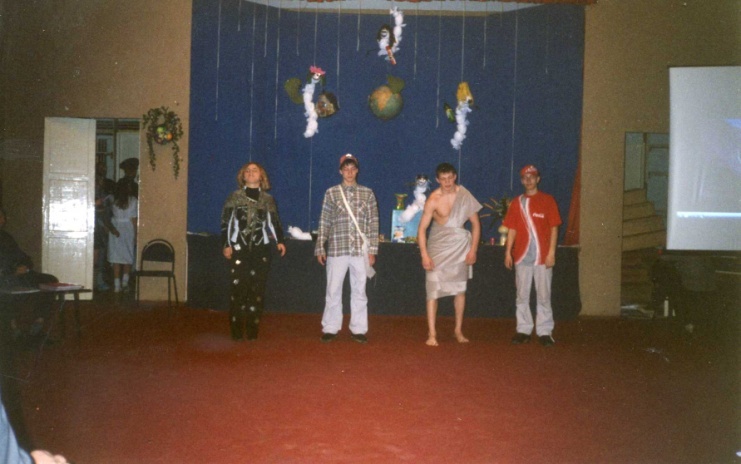 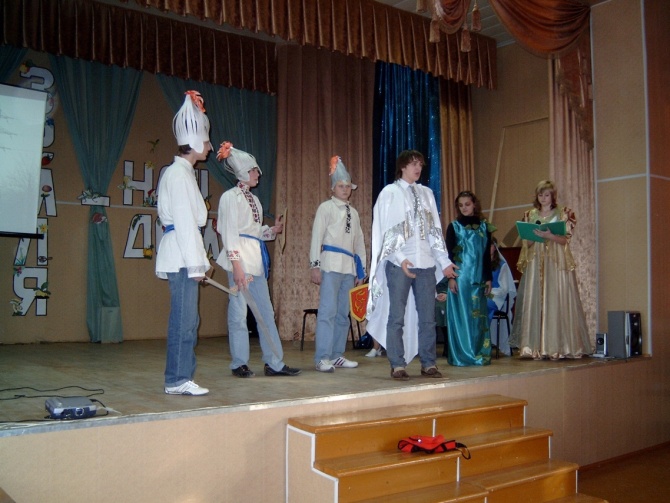 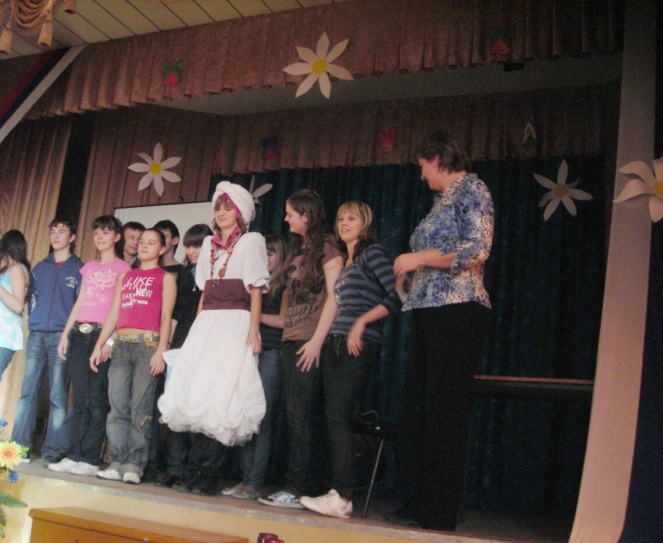 Эстафета
 «По странам и континентам»
Брейн – ринг  « Год Франции 
в России»
«Россия- Родина моя»
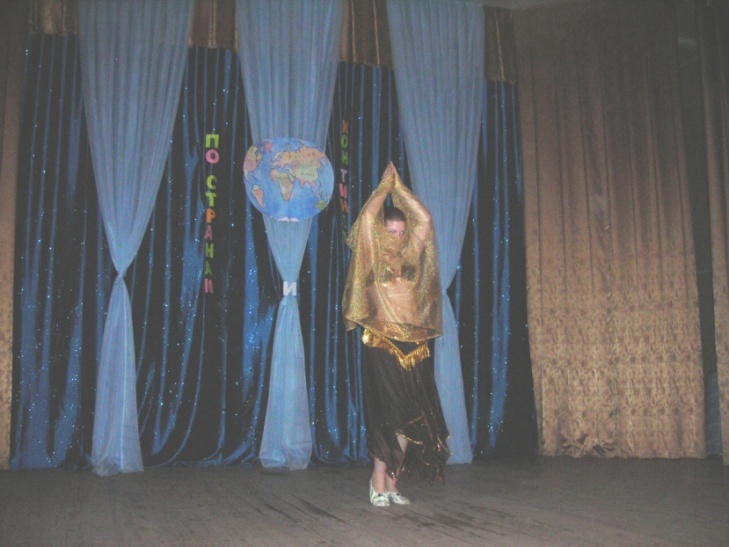 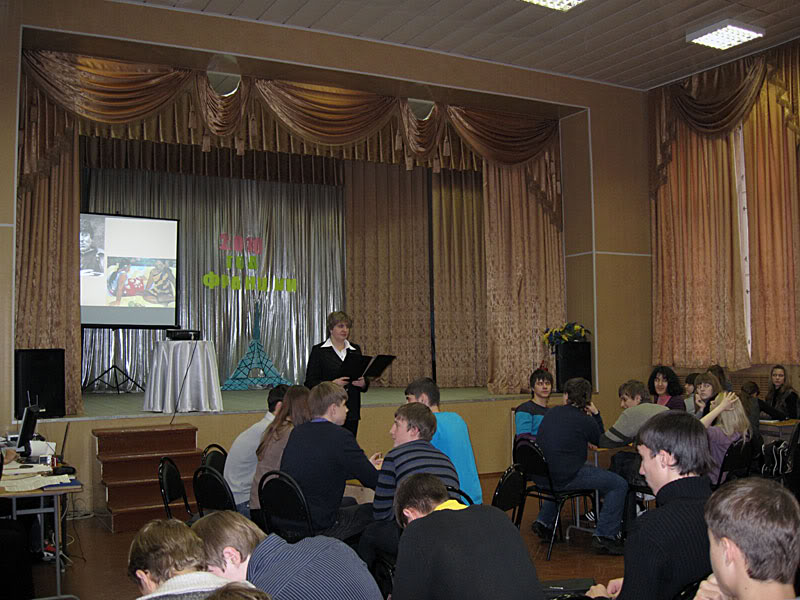 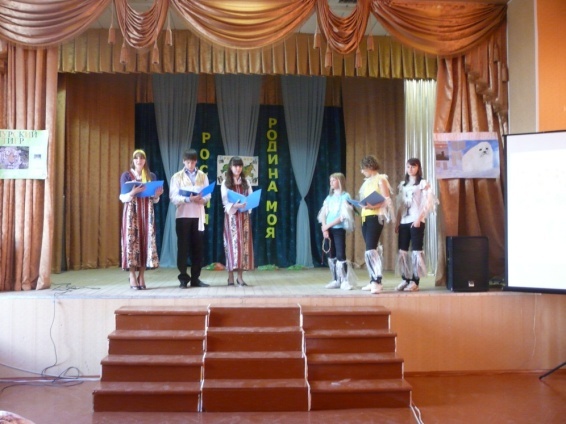 Финал Федерального этапа 
2 Всероссийского 
 чемпионата среди школьников   
« Формула интеллекта»
Игра « Эрудит
Интеллект – шоу 
« Турнир путешественников»
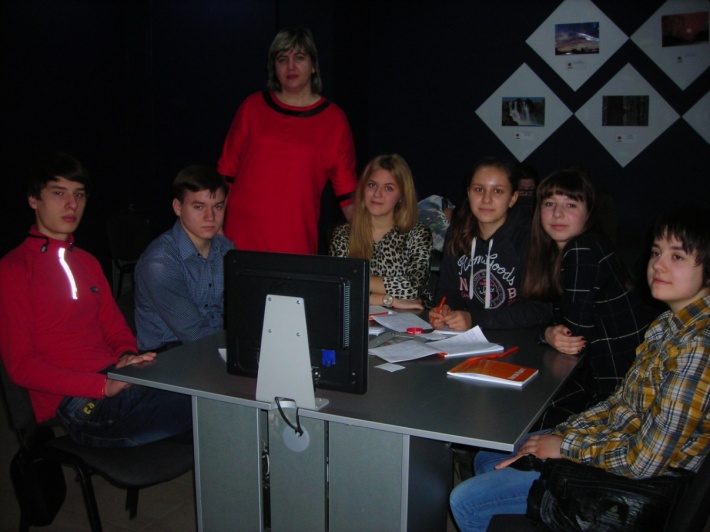 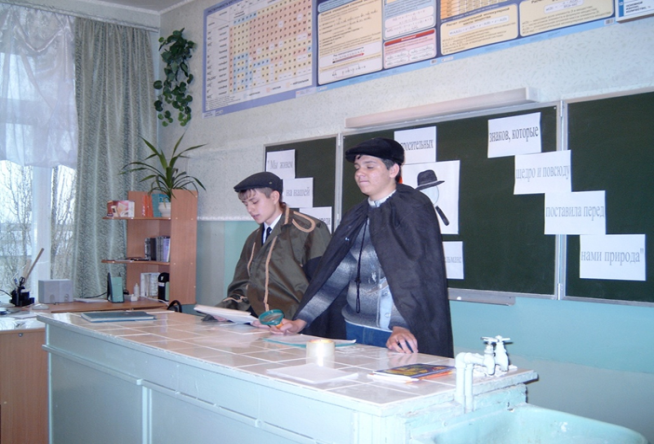 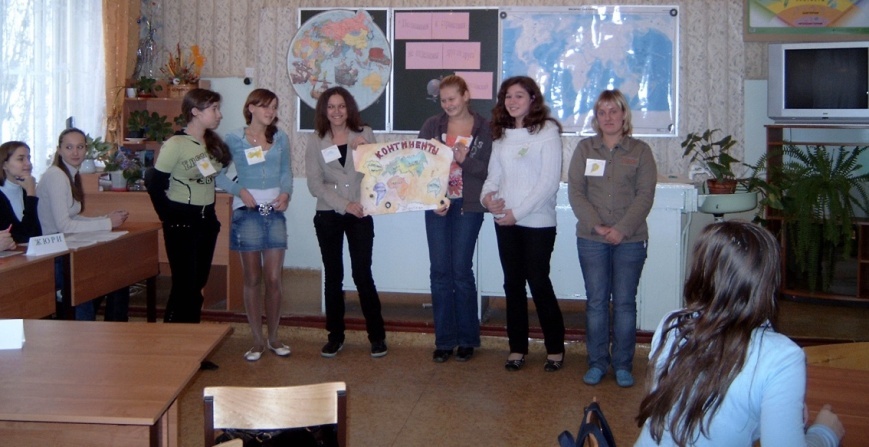 НОУ « ЭРУДИТ»
Игра « Вокруг света»
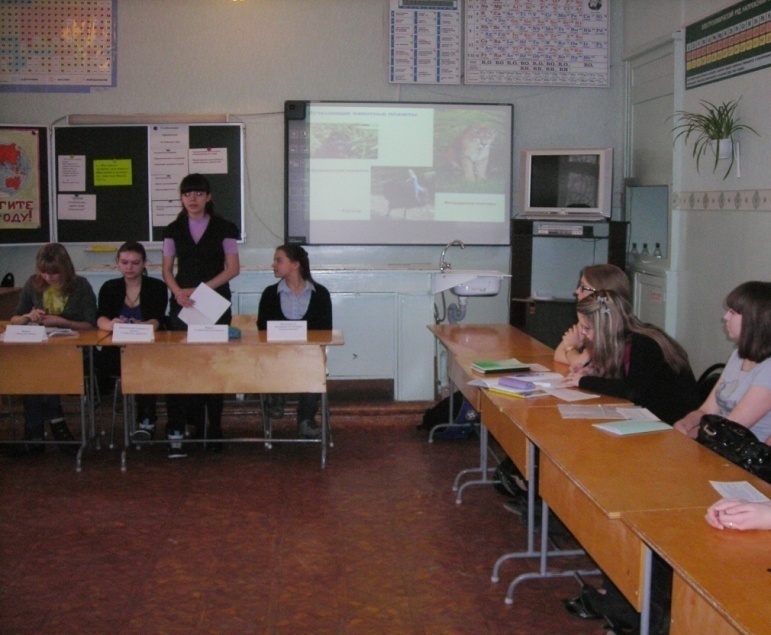 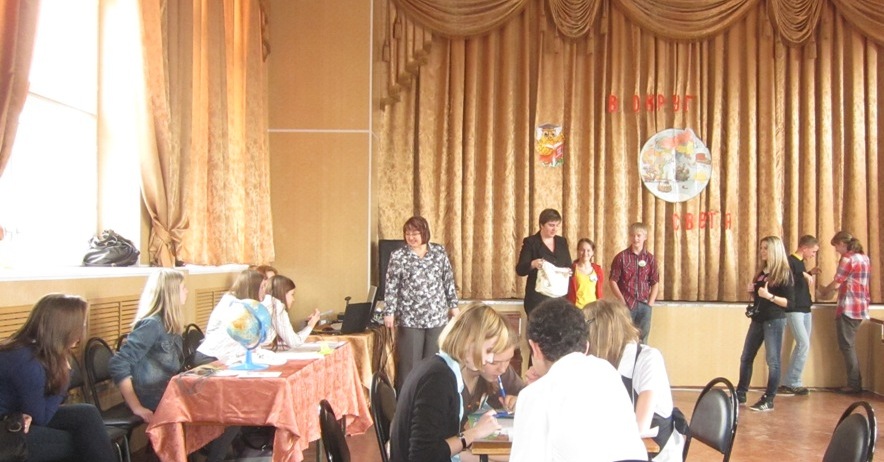